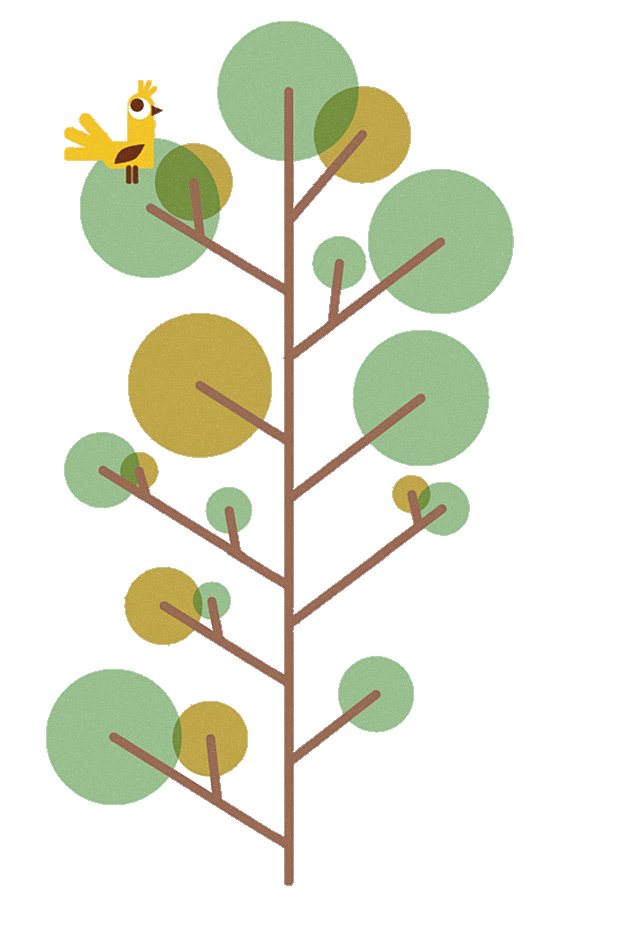 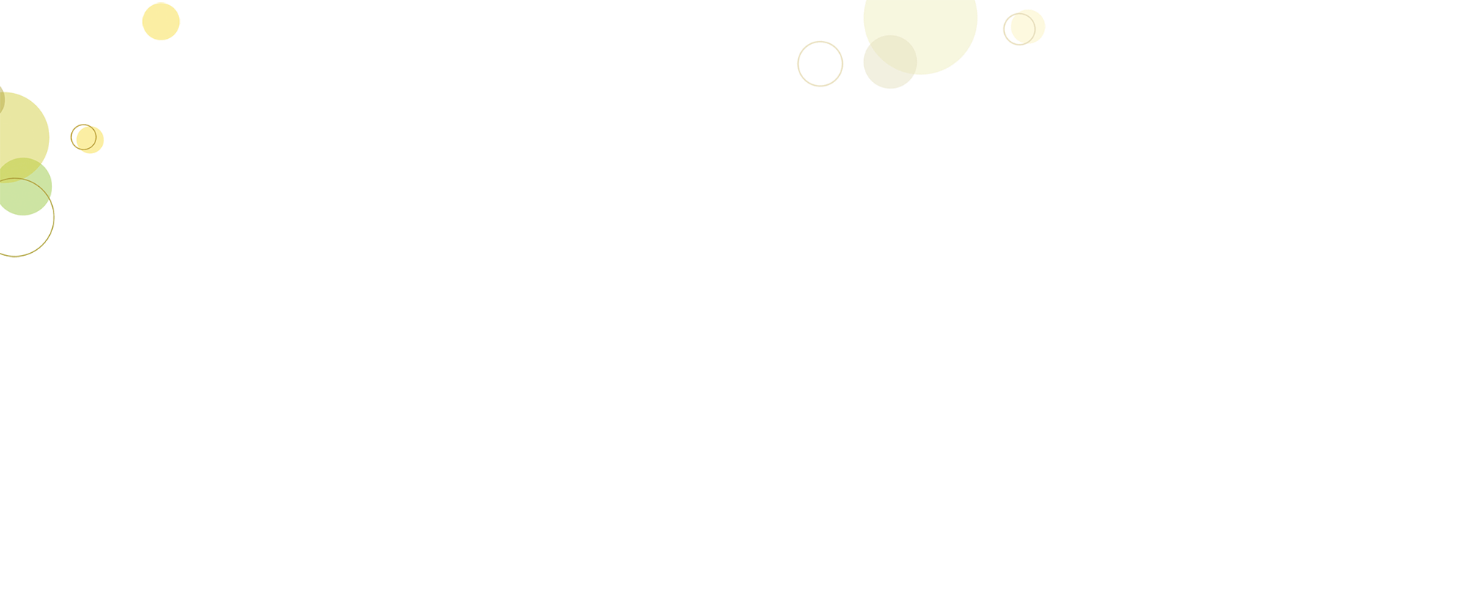 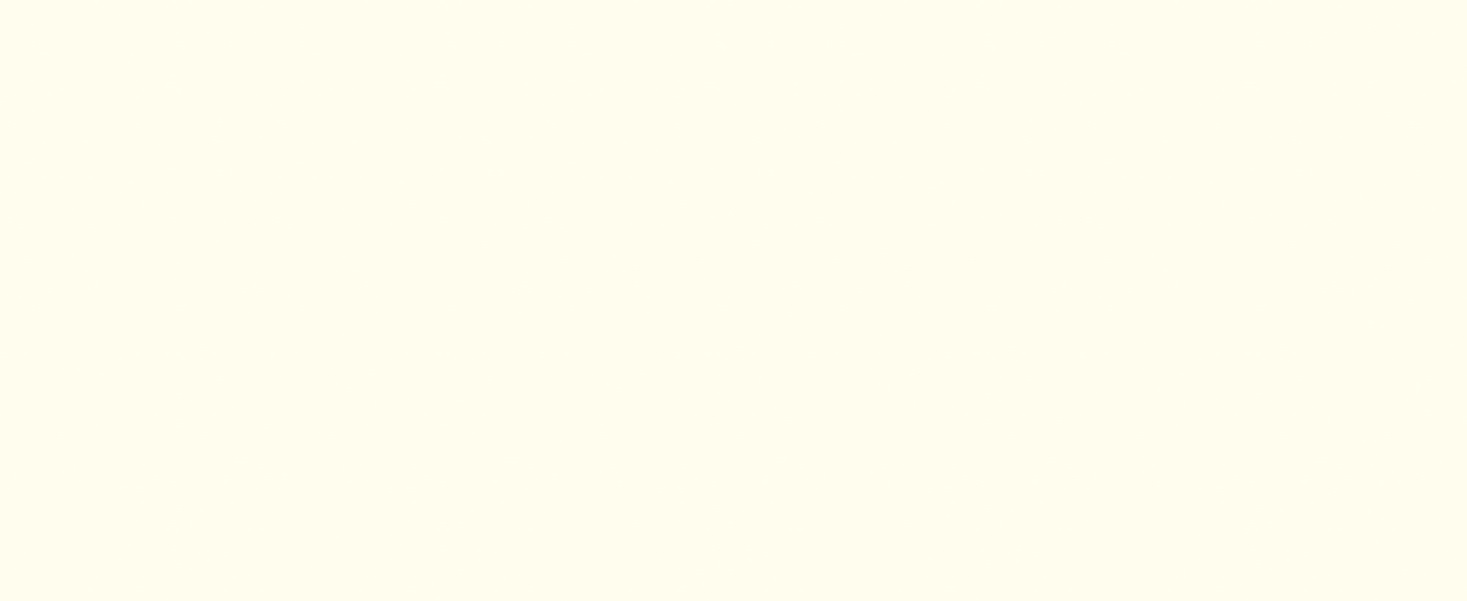 Ngữ văn 6
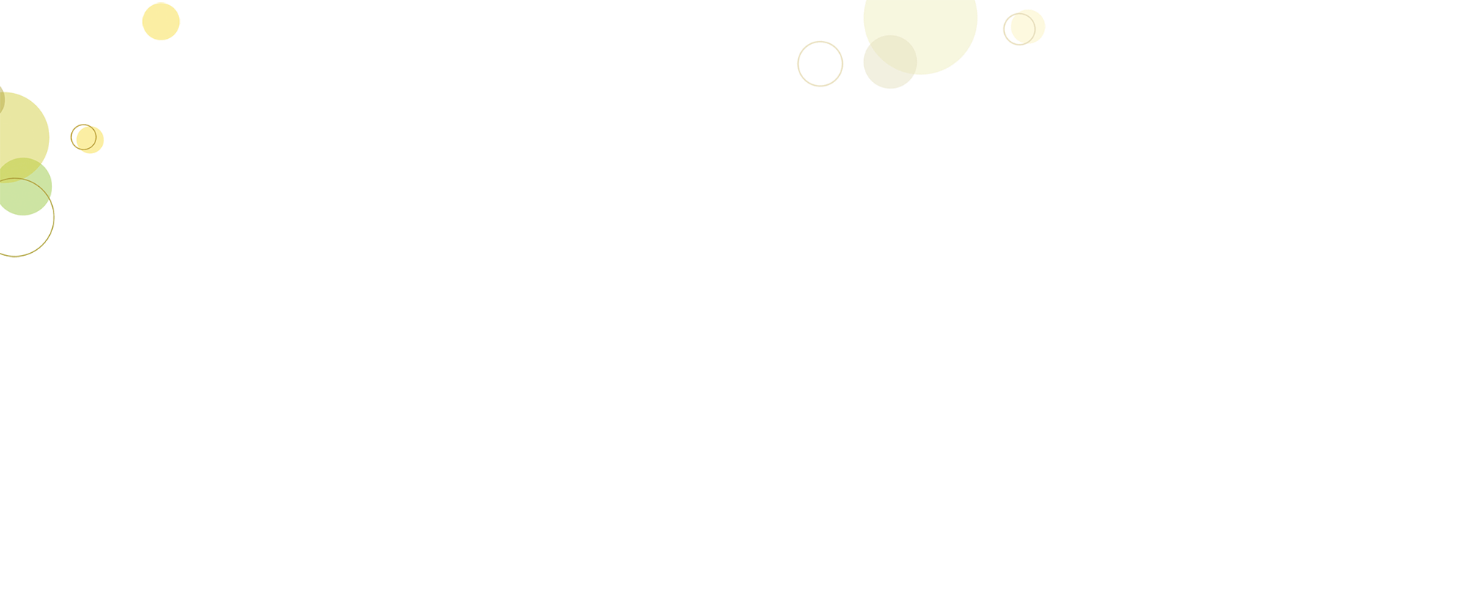 Tiết 68
ÔN TẬP HỌC KÌ I
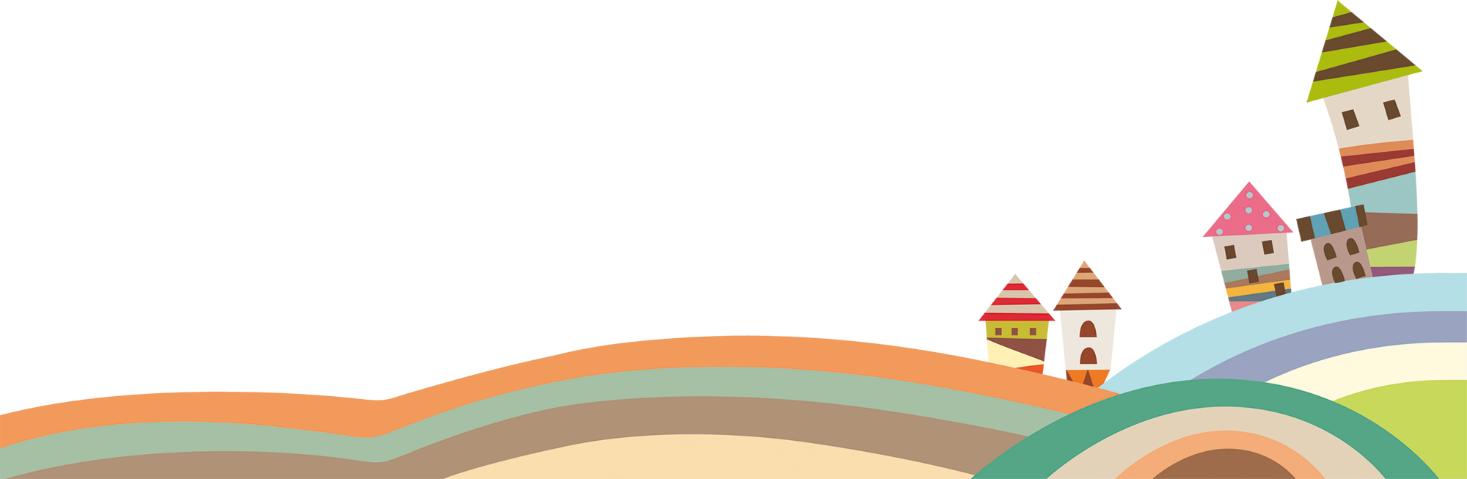 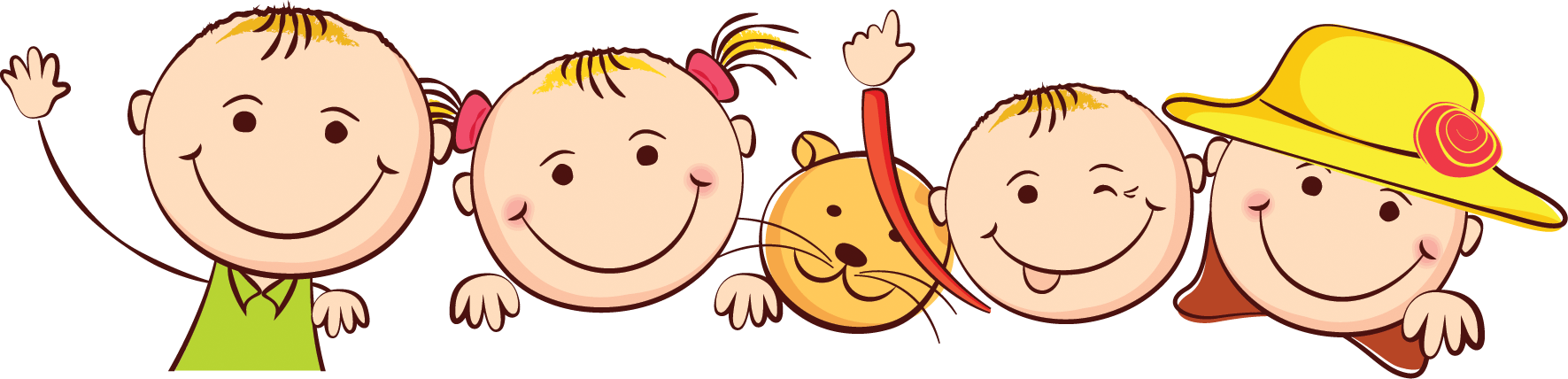 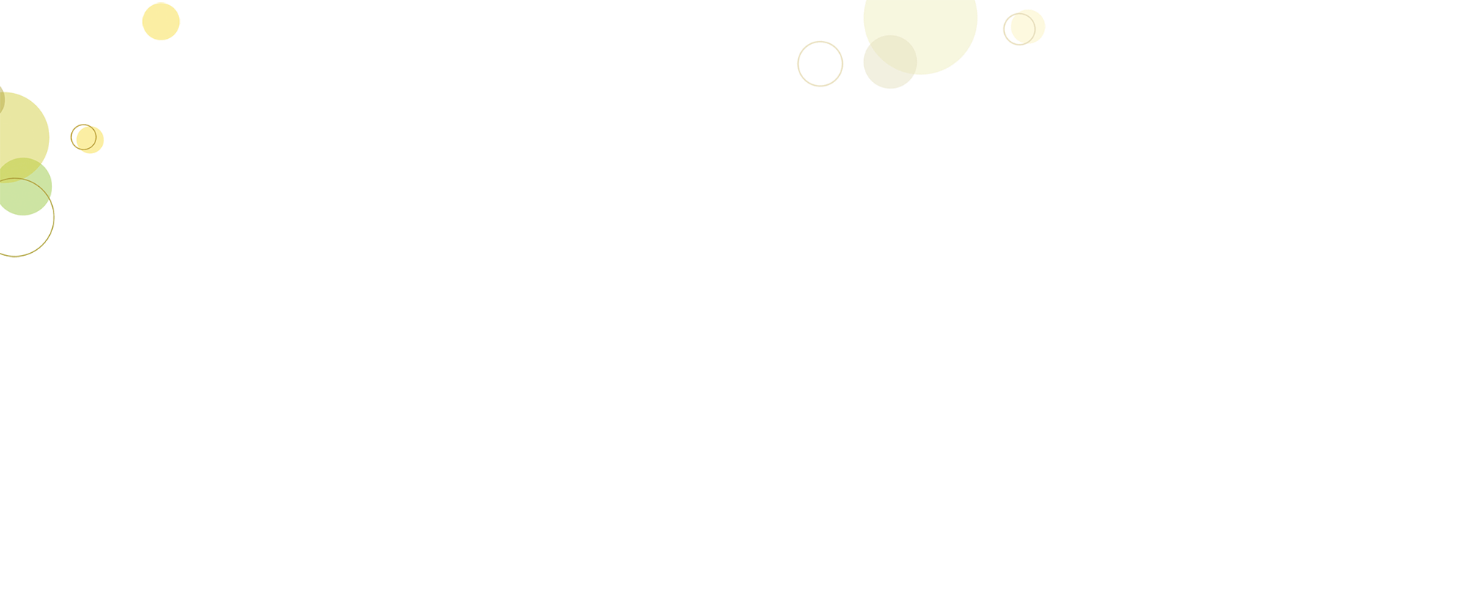 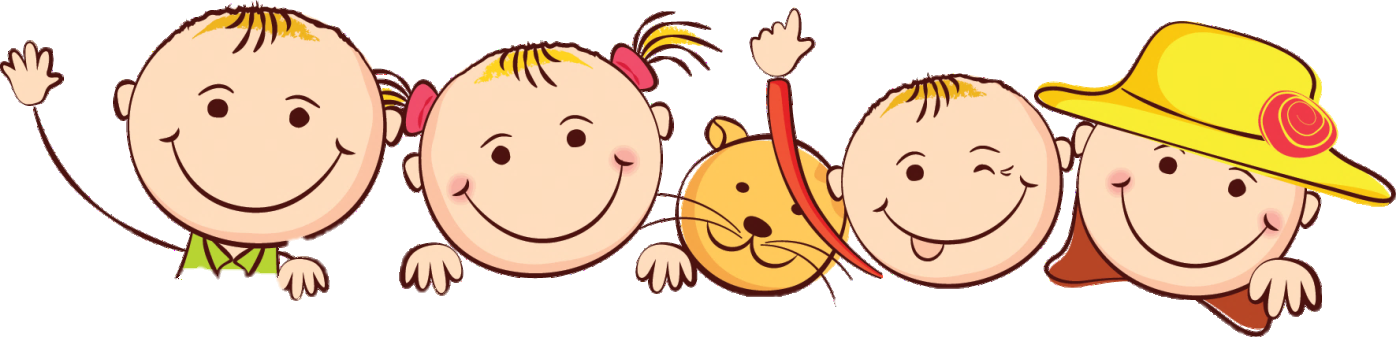 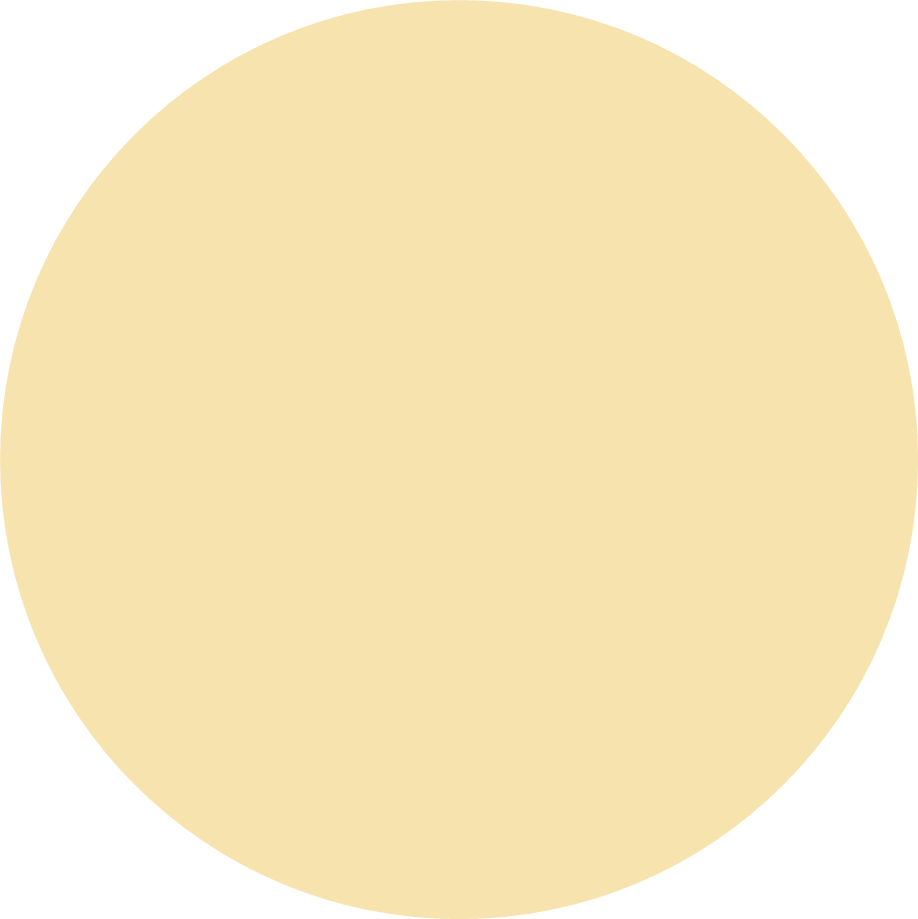 Khởi động
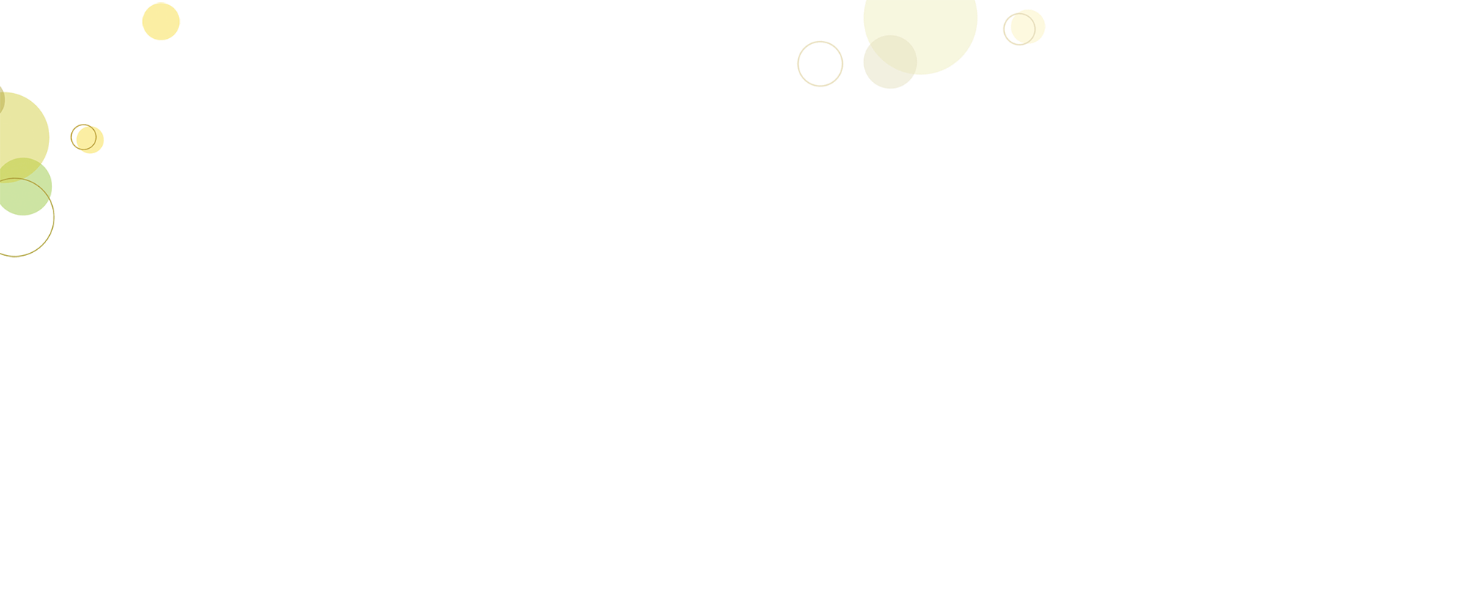 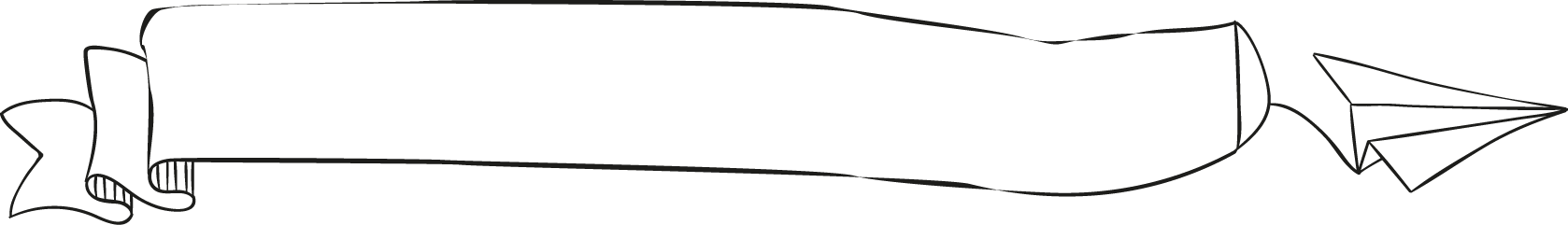 Ai nhanh hơn?
Em hãy nhắc lại tên các
 thể loại đã học trong học kì I
Em hãy nhắc lại các cụm từ được học ở học kì I
01
02
03
Em hãy nhắc lại tên 
các biện pháp tu từ 
được học ở học kì I
NỘI DUNG ÔN TẬP
II. Tiếng Việt
III. Tập làm văn
I. Văn bản
- Truyện 
và 
truyện đồng thoại
- Thơ
-Từ đơn, từ phức
-Các biện pháp tu từ
-Từ nhiều nghĩa, từ đồng âm
-Các cụm từ
- Văn tự sự
- Văn biểu cảm
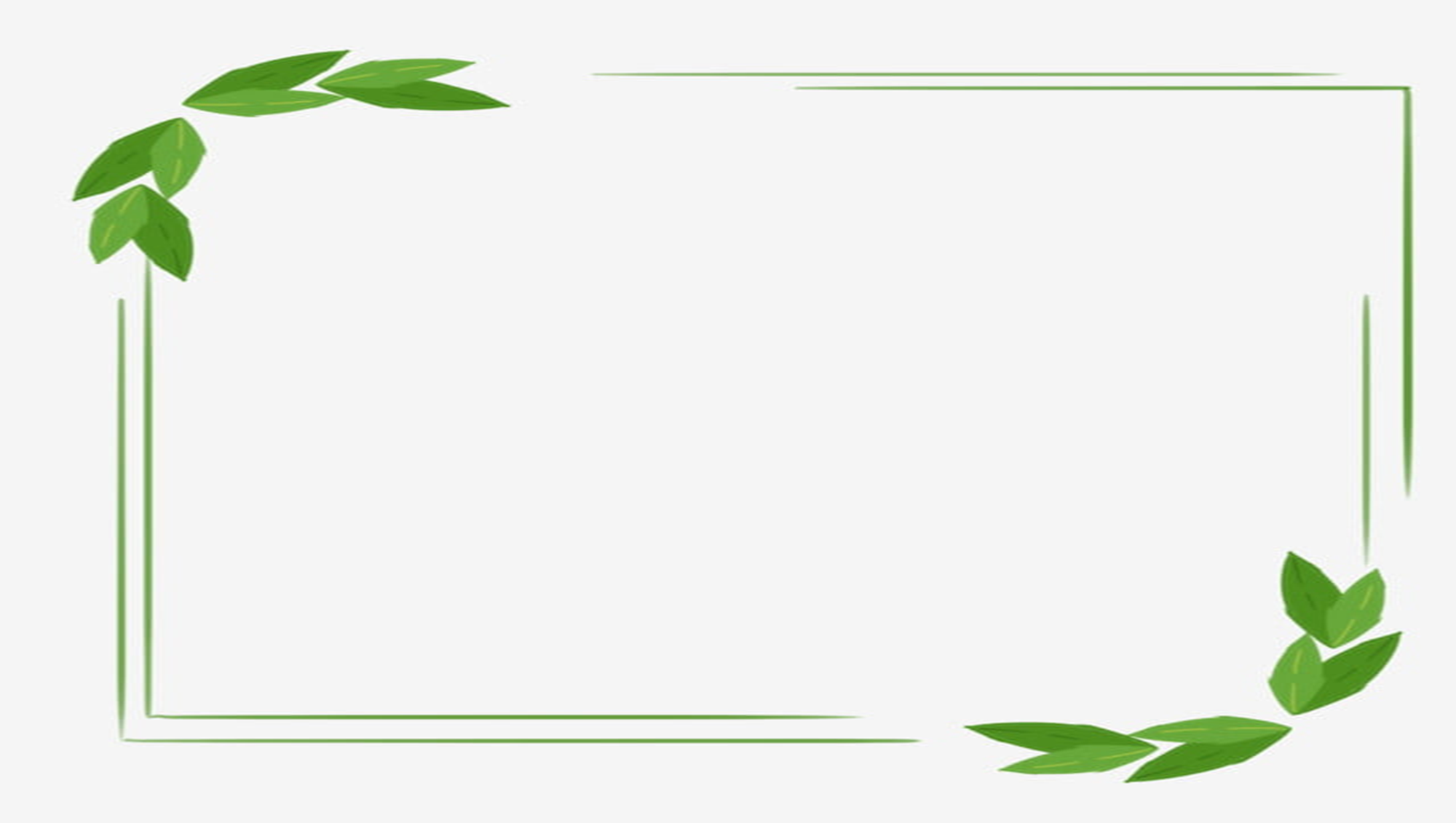 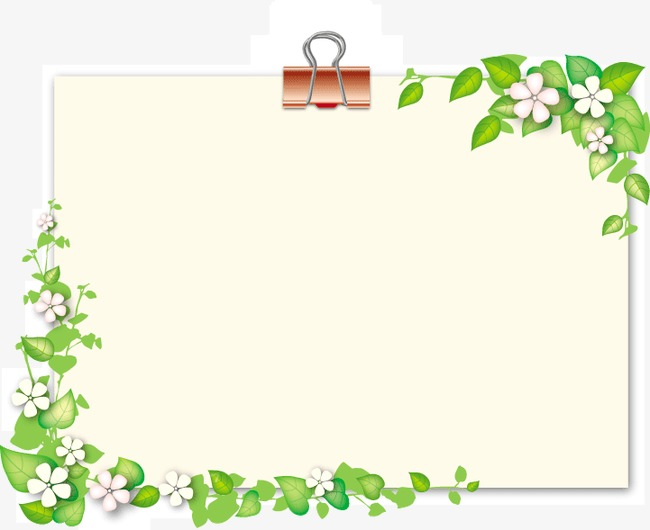 NHÓM 1 TRÌNH BÀY
Hệ thống kiến thức về truyện và truyện đồng thoại
Phiếu bài tập số 1:  Hệ thống kiến thức về truyện và truyện đồng thoại
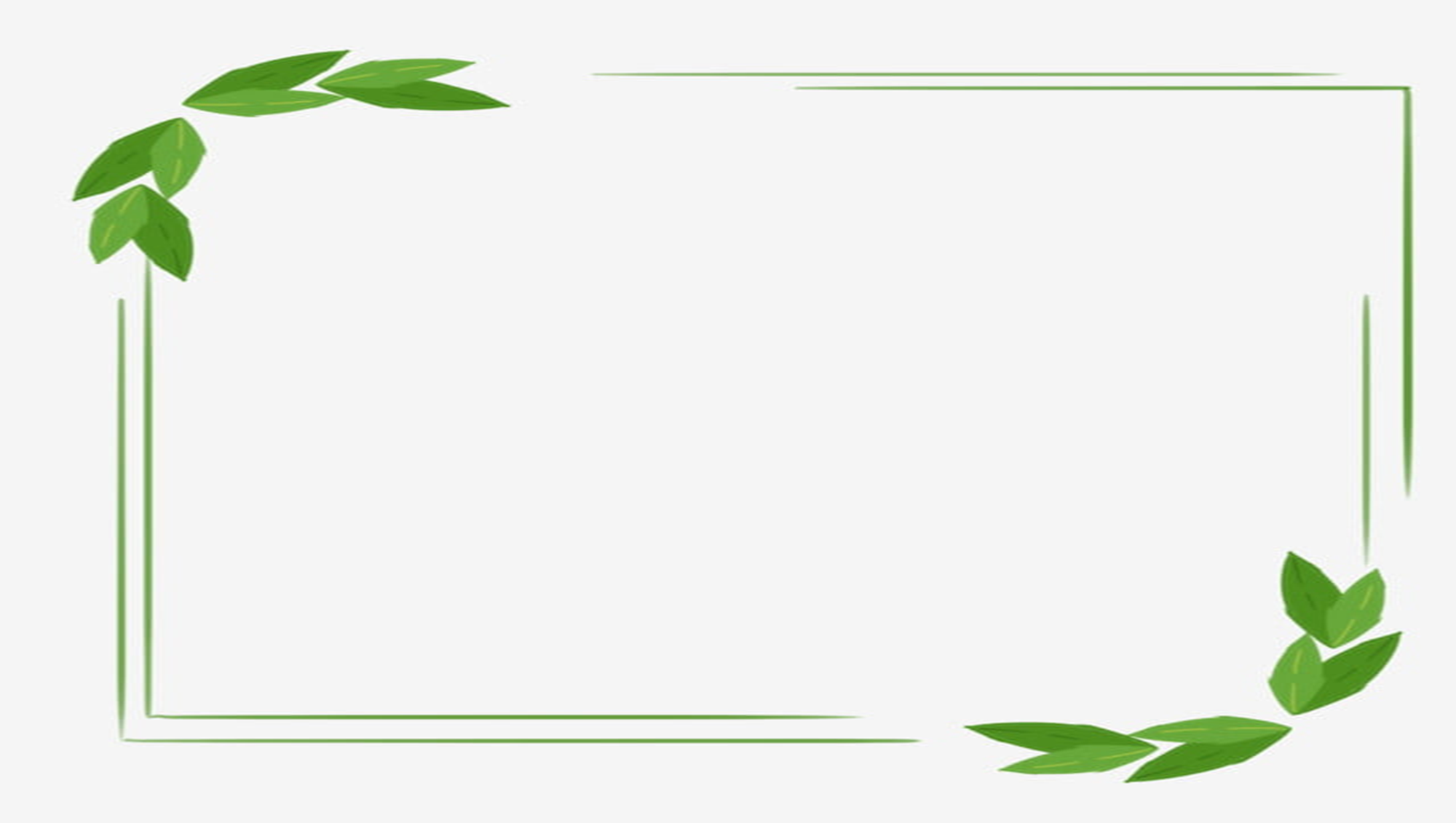 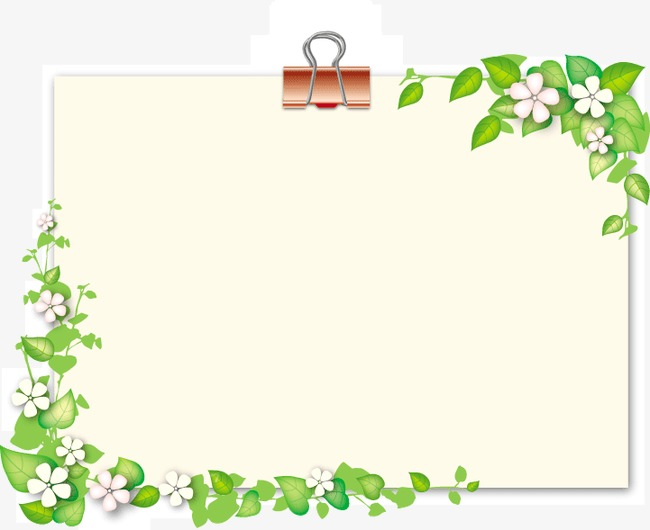 NHÓM 2 TRÌNH BÀY
Hệ thống kiến thức về thơ
và thơ lục bát
Phiếu bài tập số 2: Hệ thống kiến thức về thơ
Phiếu bài tập số 2: Hệ thống kiến thức về thơ lục bát
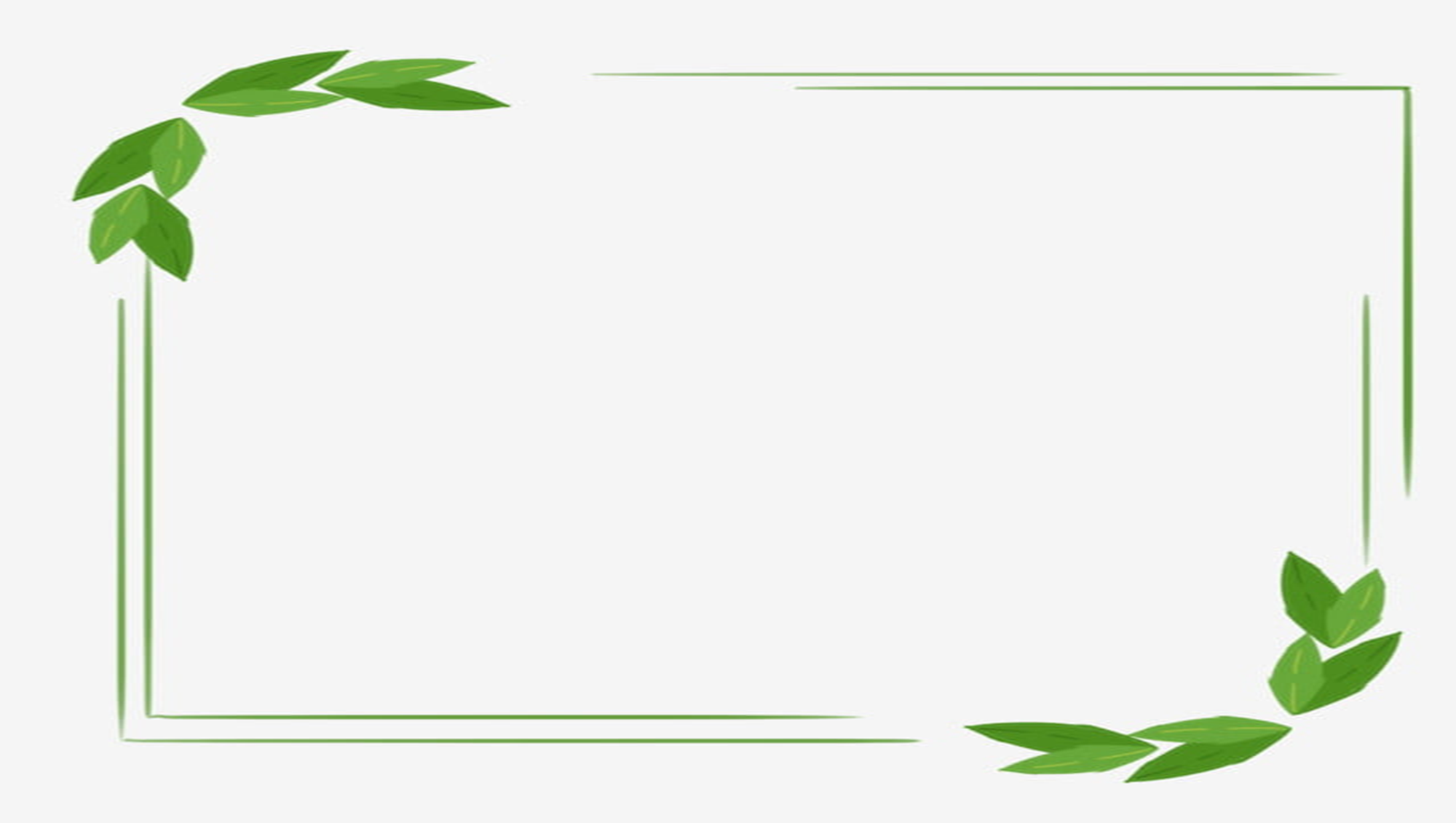 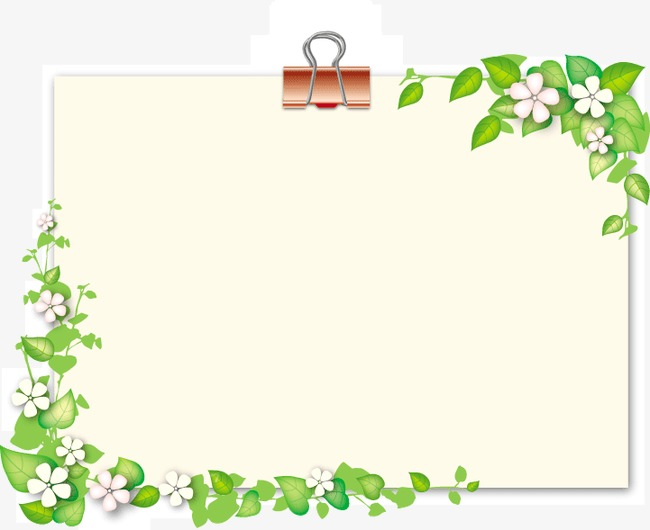 NHÓM 3 TRÌNH BÀY
Hệ thống kiến thức các biện pháp từ
Phiếu bài tập số 3:  Hệ thống kiến thức các biện pháp từ
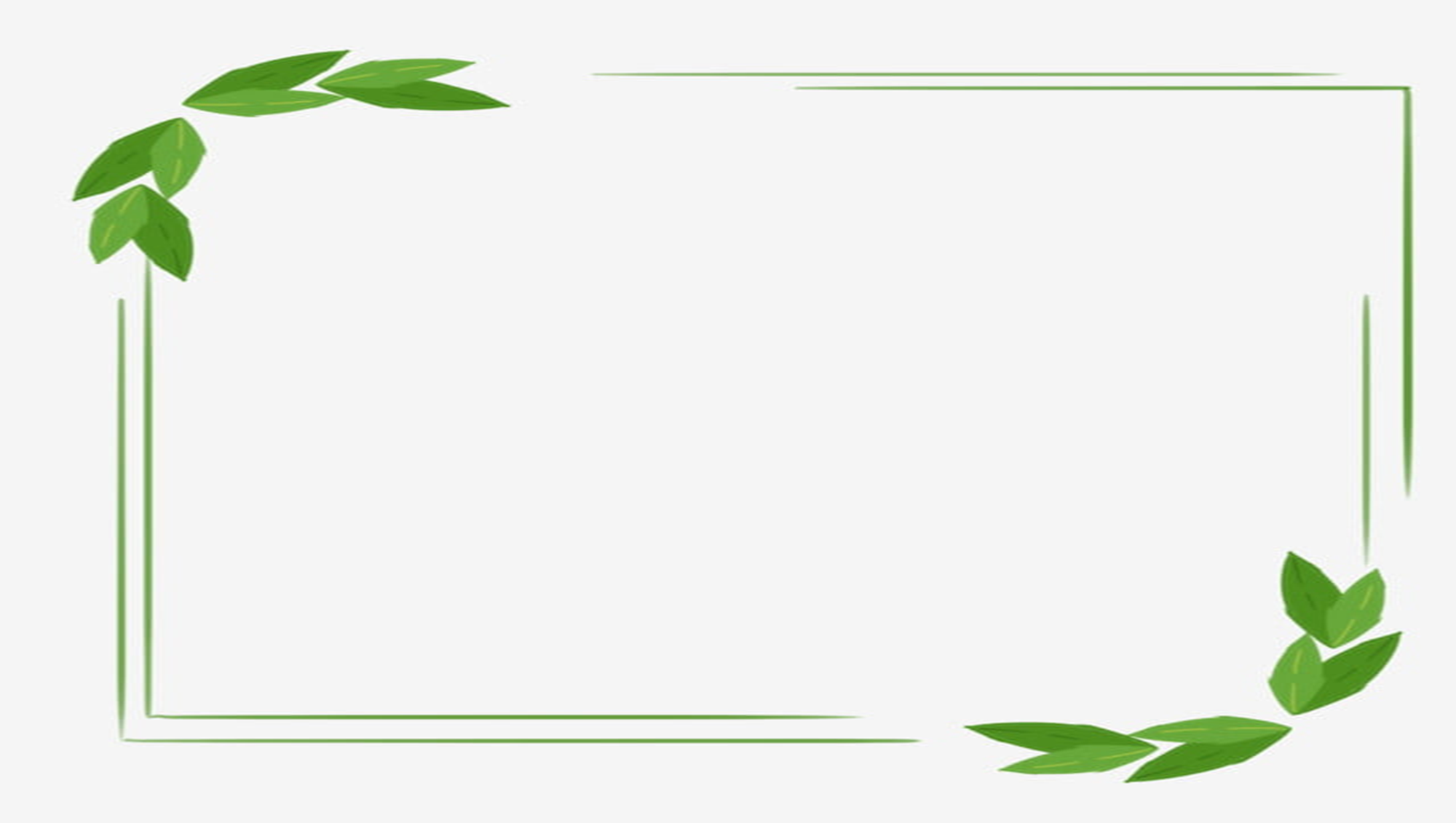 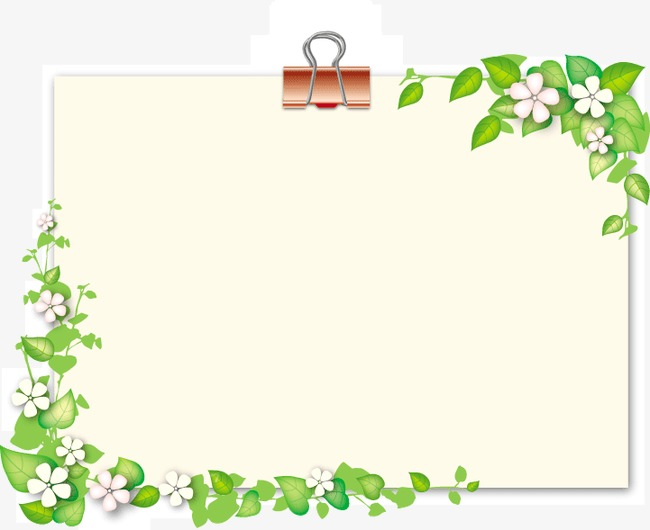 NHÓM 4 TRÌNH BÀY
Hệ thống kiến thức các cụm từ
Phiếu bài tập số 4: Hệ thống kiến thức các cụm từ
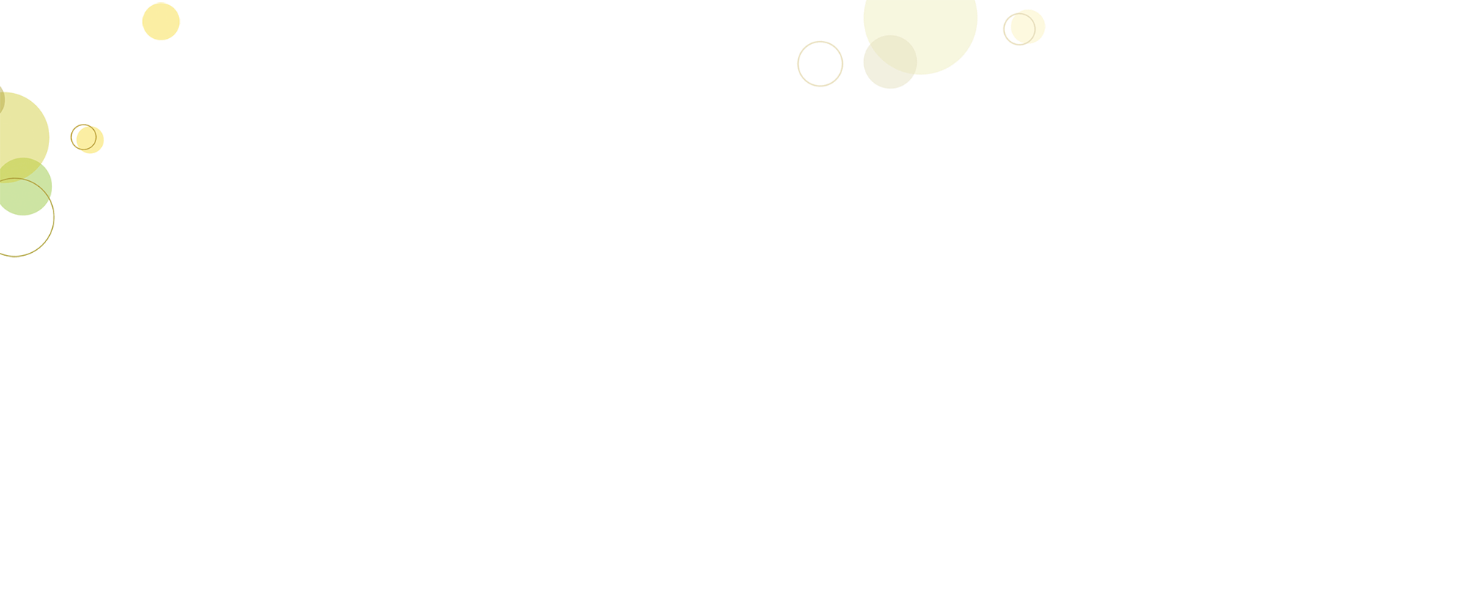 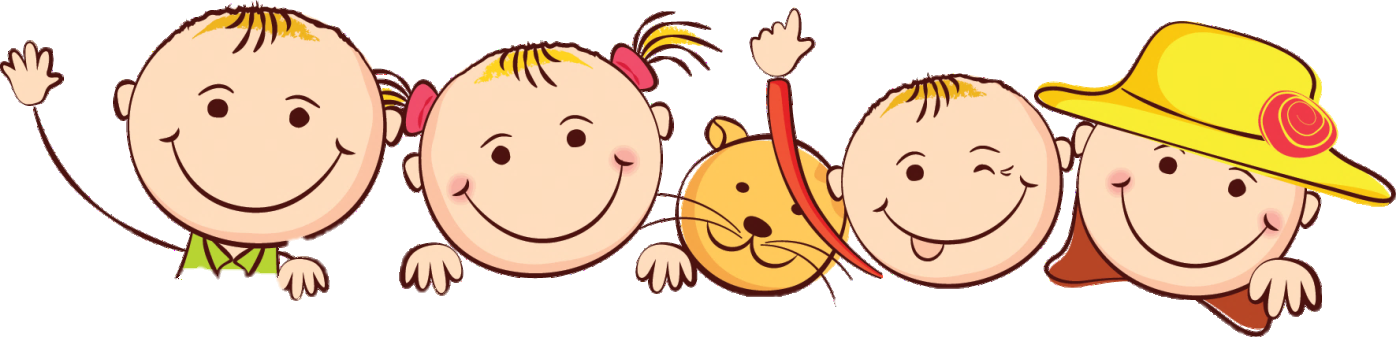 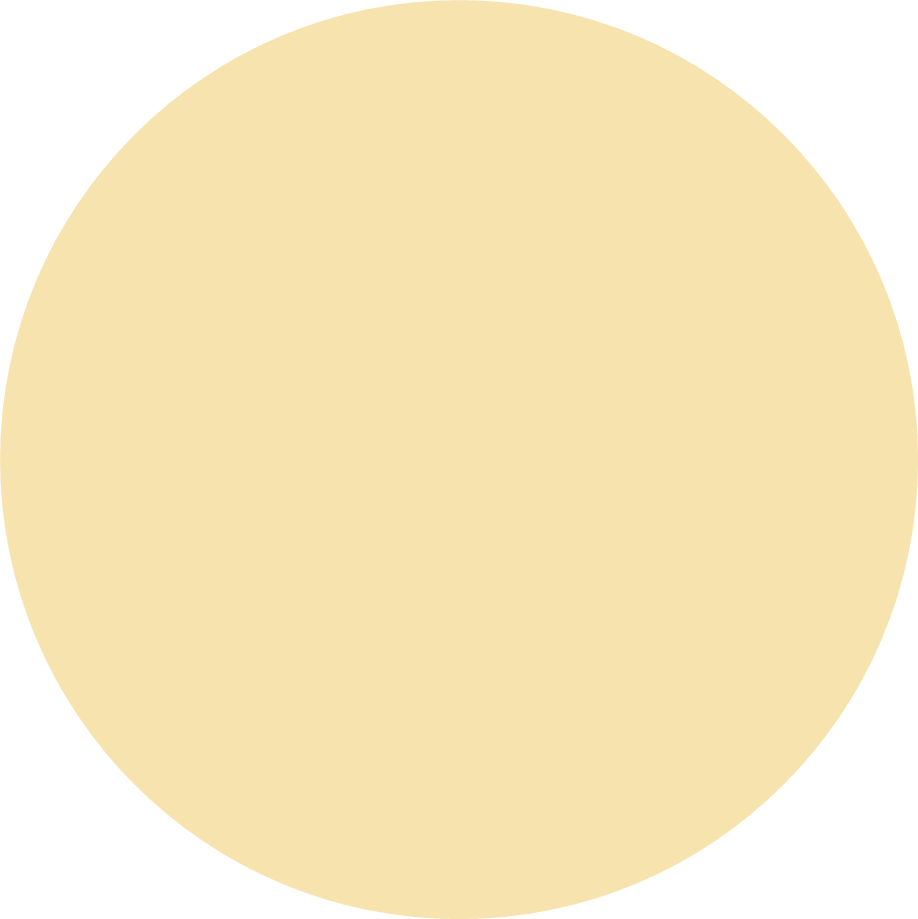 Luyện tập
Đọc ngữ liệu sau và trả lời các câu hỏi:
Tình bạn
Tình bạn như phép nhiệm màu
             Giúp ta xích lại gần nhau trong đời
Cùng bạn dạo cảnh rong chơi
            Trên môi luôn thắm nụ cười đẹp tươi
Gặp nhau vui lắm bạn ơi
            Cười đùa nắc nẻ thảnh thơi yên bình
Gạt buồn khơi lấy niềm tin
                 Tìm trong vạt nắng một tình bạn thân
Niềm vui nhân gấp bội lần
                   Khi tình bạn đẹp không phân sang hèn. 
                                    (Axeng)
Câu 1: Bài thơ trên viết theo thể thơ gì? Xác định phương thức biểu đạt chính của bài thơ?
Câu 2: Xác định biện pháp tu từ và cụm danh từ trong những câu thơ sau:    Tình bạn như phép nhiệm màu
                                Giúp ta xích lại gần nhau trong đời
                                  Cùng bạn dạo cảnh rong chơi
                             Trên môi luôn thắm nụ cười đẹp tươi
Đọc ngữ liệu sau và trả lời các câu hỏi:
Tình bạn
Tình bạn như phép nhiệm màu
             Giúp ta xích lại gần nhau trong đời
Cùng bạn dạo cảnh rong chơi
            Trên môi luôn thắm nụ cười đẹp tươi
Gặp nhau vui lắm bạn ơi
            Cười đùa nắc nẻ thảnh thơi yên bình
Gạt buồn khơi lấy niềm tin
                 Tìm trong vạt nắng một tình bạn thân
Niềm vui nhân gấp bội lần
                   Khi tình bạn đẹp không phân sang hèn.
                                      (Axeng) 
Câu 3: Theo nhà thơ, tình bạn đem đến cho chúng ta điều gì? Tìm những chi tiết, hình ảnh thơ thể hiện điều đó?
Câu 4: Từ nội dung của bài thơ trên, em hãy trình bày suy nghĩ của mình về vai trò của tình bạn (viết thành một đoạn văn 3-5 câu)
Đọc ngữ liệu sau và trả lời các câu hỏi:
Tình bạn
Tình bạn như phép nhiệm màu
             Giúp ta xích lại gần nhau trong đời
Cùng bạn dạo cảnh rong chơi
            Trên môi luôn thắm nụ cười đẹp tươi
Gặp nhau vui làm bạn ơi
            Cười đùa nắc nẻ thảnh thơi yên bình
Gạt buồn khơi lấy niềm tin
                 Tìm trong vạt nắng một tình bạn thân
Niềm vui nhân gấp bội lần
                   Khi tình bạn đẹp không phân sang hèn.
                                                                          (Axeng)
Câu 1: Bài thơ trên viết theo thể thơ gì? Xác định phương thức biểu đạt chính của bài thơ?
- Bài thơ trên viết theo thể thơ: Lục bát.
- Phương thức biểu đạt chính của bài thơ: biểu cảm.
Đọc ngữ liệu sau và trả lời các câu hỏi:
Tình bạn
Tình bạn như phép nhiệm màu
             Giúp ta xích lại gần nhau trong đời
Cùng bạn dạo cảnh rong chơi
            Trên môi luôn thắm nụ cười đẹp tươi
Gặp nhau vui làm bạn ơi
            Cười đùa nắc nẻ thảnh thơi yên bình
Gạt buồn khơi lấy niềm tin
                 Tìm trong vạt nắng một tình bạn thân
Niềm vui nhân gấp bội lần
                   Khi tình bạn đẹp không phân sang hèn..
                                                                          (Axeng)
Câu 2: Xác định biện pháp tu từ và cụm danh từ trong những câu thơ sau: 
           Tình bạn như phép nhiệm màu
             Giúp ta xích lại gần nhau trong đời
Cùng bạn dạo cảnh rong chơi
            Trên môi luôn thắm nụ cười đẹp tươi
- Biện pháp tu từ: so sánh 
       ‘’tình bạn như phép nhiệm màu’’
- Cụm danh từ: nụ cười đẹp tươi
Đọc ngữ liệu sau và trả lời các câu hỏi:
Tình bạn
Tình bạn như phép nhiệm màu
             Giúp ta xích lại gần nhau trong đời
Cùng bạn dạo cảnh rong chơi
            Trên môi luôn thắm nụ cười đẹp tươi
Gặp nhau vui lắm bạn ơi
            Cười đùa nắc nẻ thảnh thơi yên bình
Gạt buồn khơi lấy niềm tin
                 Tìm trong vạt nắng một tình bạn thân
Niềm vui nhân gấp bội lần
                   Khi tình bạn đẹp không phân sang hèn.
                                      (Axeng) 
Câu 3: Theo nhà thơ, tình bạn đem đến cho chúng ta điều gì? Tìm những chi tiết, hình ảnh thơ thể hiện điều đó?
- Theo nhà thơ, tình bạn đã đem đến cho chúng ta những điều thú vị, đẹp đẽ trong cuộc sống, giúp chúng ta có tinh thần lạc quan, tin yêu hơn vào cuộc đời.
- Chi tiết, hình ảnh thể hiện:
+ Tình bạn như phép nhiệm màu giúp ta xích lại gần nhau.
+ Cùng bạn rong chơi, môi luôn thắm nụ cười đẹp tươi, cười đùa thảnh thơi yên bình.
+ Khơi dậy niềm tin, niềm vui nhân gấp bội lần.
Đọc ngữ liệu sau và trả lời các câu hỏi:
Tình bạn
Tình bạn như phép nhiệm màu
             Giúp ta xích lại gần nhau trong đời
Cùng bạn dạo cảnh rong chơi
            Trên môi luôn thắm nụ cười đẹp tươi
Gặp nhau vui lắm bạn ơi
            Cười đùa nắc nẻ thảnh thơi yên bình
Gạt buồn khơi lấy niềm tin
                 Tìm trong vạt nắng một tình bạn thân
Niềm vui nhân gấp bội lần
                   Khi tình bạn đẹp không phân sang hèn.
                                      (Axeng) 
Câu 4: Từ nội dung của bài thơ trên, em hãy trình bày suy nghĩ của mình về vai trò của tình bạn (viết thành một đoạn văn 3-5 câu)
Vai trò của tình bạn:
- Tình bạn là mối quan hệ không thể thiếu trong đời sống của tất cả chúng ta.
+ Chia sẻ tâm tư nguyện vọng, niềm vui nỗi buồn với nhau.
+ Tình bạn là động lực để ta noi gương bạn, hỗ trợ nhau học tập.
+ Tình bạn giúp ta hoàn thiện nhân cách. Nhờ tình bạn, ta trưởng thành hơn, giàu nghị lực hơn trong cuộc sống, giúp ta cảm thấy cuộc sống trở nên vô cùng ý nghĩa.
……
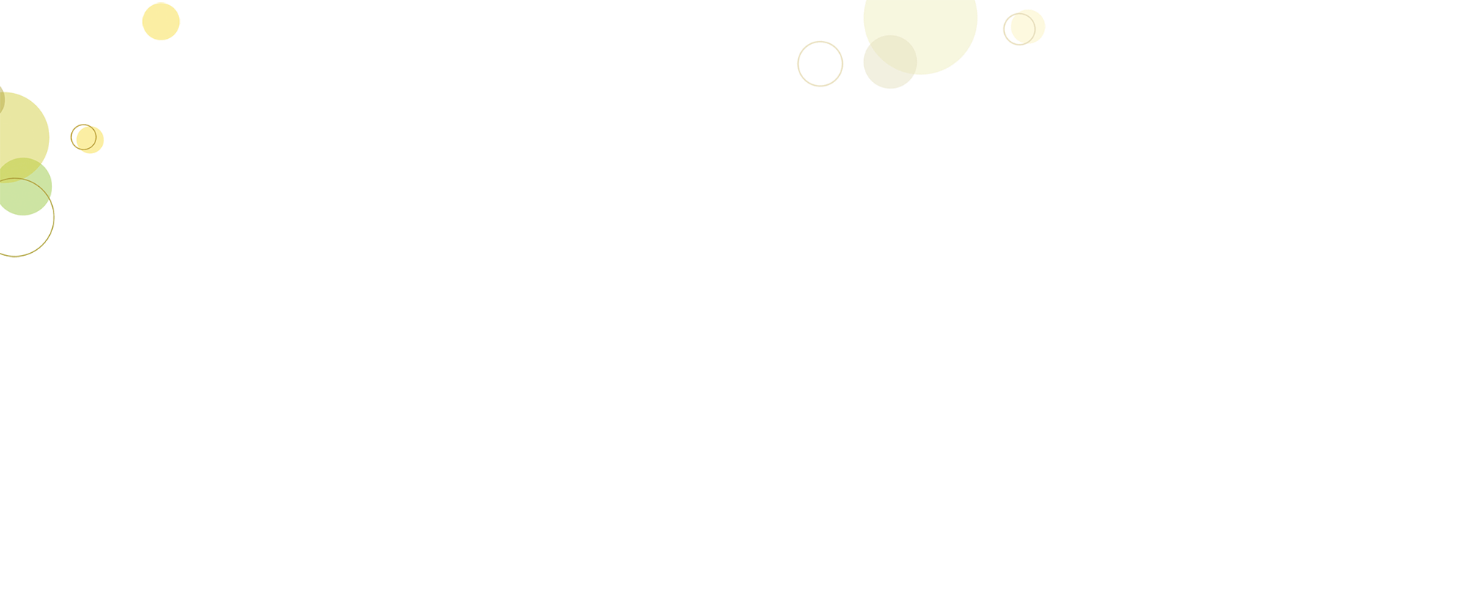 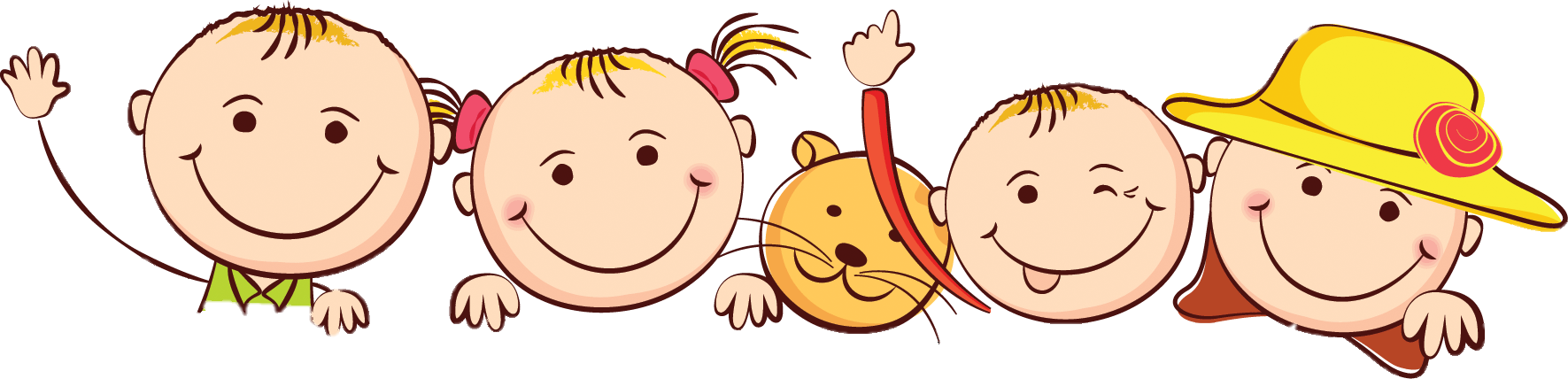 HƯỚNG DẪN TỰ HỌC
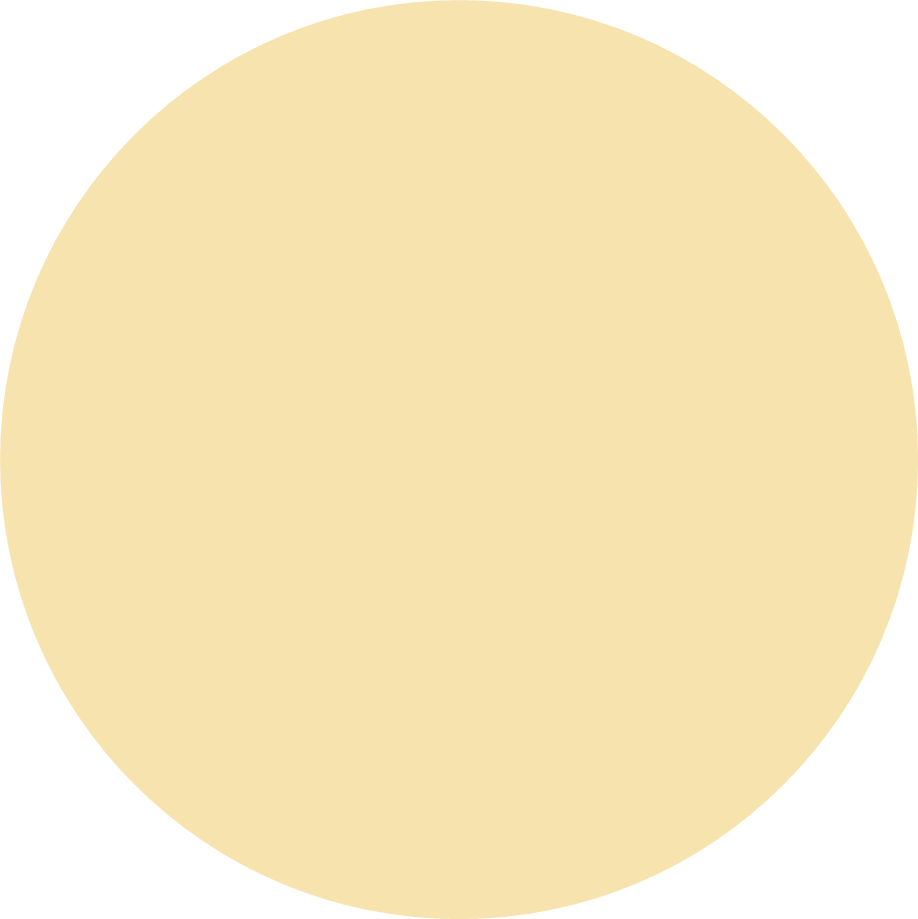 Xem lại kĩ nội dung đã ôn tập.
 Hoàn thiện câu 4 phần bài tập.
3. Chuẩn bị nội dung kiến thức còn lại của phần tiếng Việt 
      và Tập làm văn